«ИСПОЛЬЗОВАНИЕ МАТЕМАТИЧЕСКИХ ИГР В ОБРАЗОВАТЕЛЬНОМ ПРОЦЕССЕ 
в условиях реализации ФГОС и ФОП ДО»
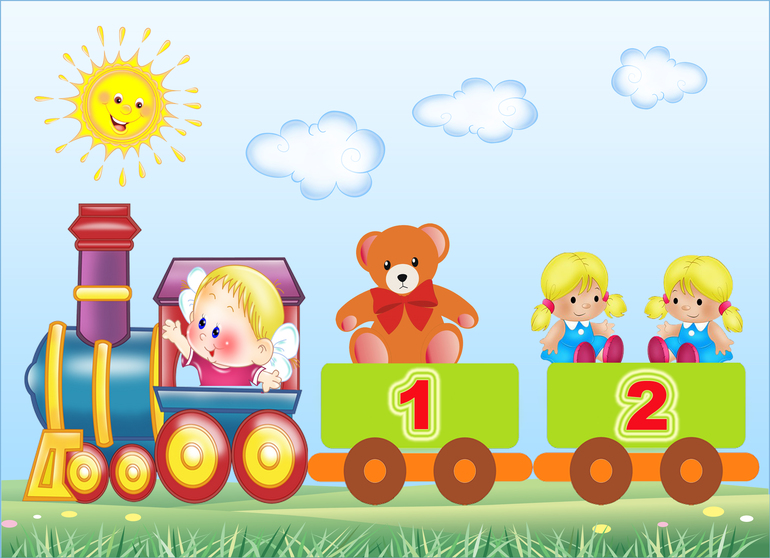 Подготовила:   Марченко Ю.А., старший воспитатель 
МБДОУ «Ясли-сад №165 г. Донецка»
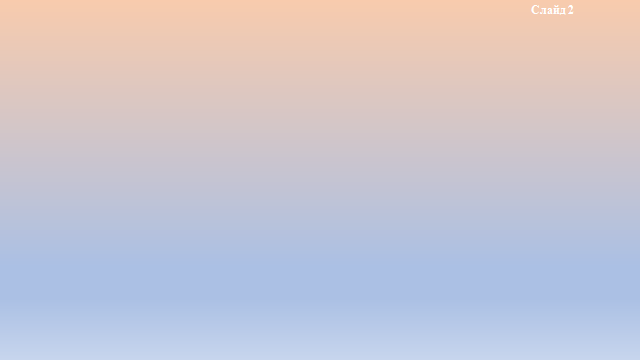 Какое значение математика имеет в жизни человека?
«Математику уже затем учить надо, что она ум в порядок приводит». 
				                        Михаил Васильевич Ломоносов
Ведущий вид деятельности детей дошкольного возраста – игра, и основными подходами развития РЭМП детей среднего возраста являются игровые приемы. Благодаря игре, у ребёнка развивается его любознательность и познавательная активность. Именно в игре ребёнок легко обучается всем азам математической науки. Использование игр по математическому развитию позволяет обогатить математические представления детей, интеллектуально развить дошкольника. Наличие игр предполагает наличие РППС.
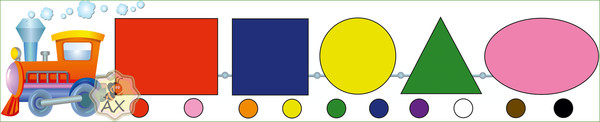 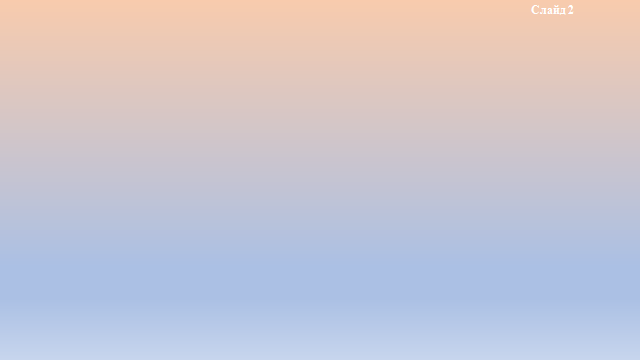 Под развивающей предметно-пространственной средой следует понимать естественную комфортабельную обстановку, рационально организованную в пространстве и во времени, насыщенную разнообразными предметами и игровым материалом. В такой среде возможно одновременное включение в активную познавательно-творческую деятельность всех детей группы. 
                                                                   М.Н. Полякова
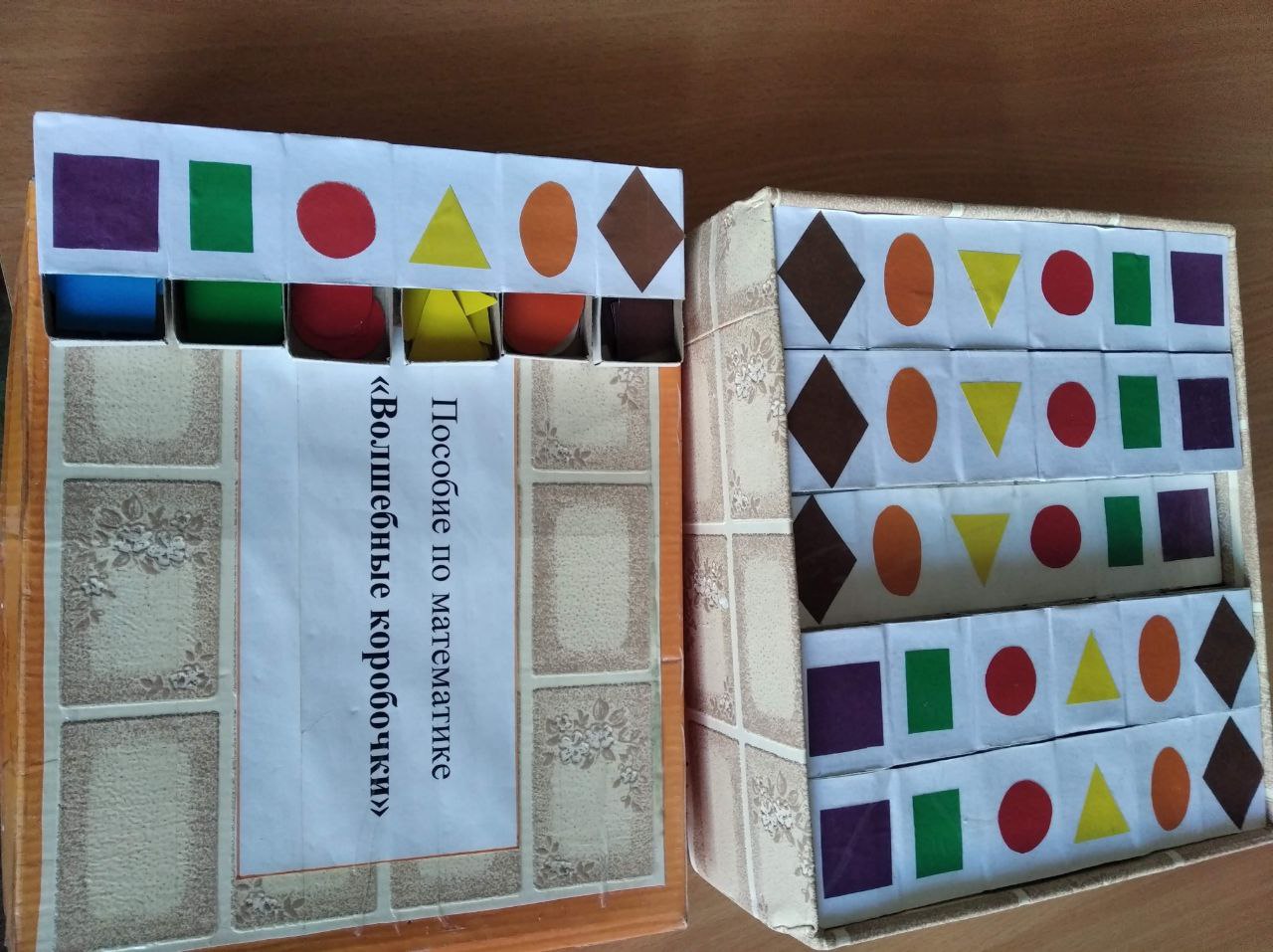 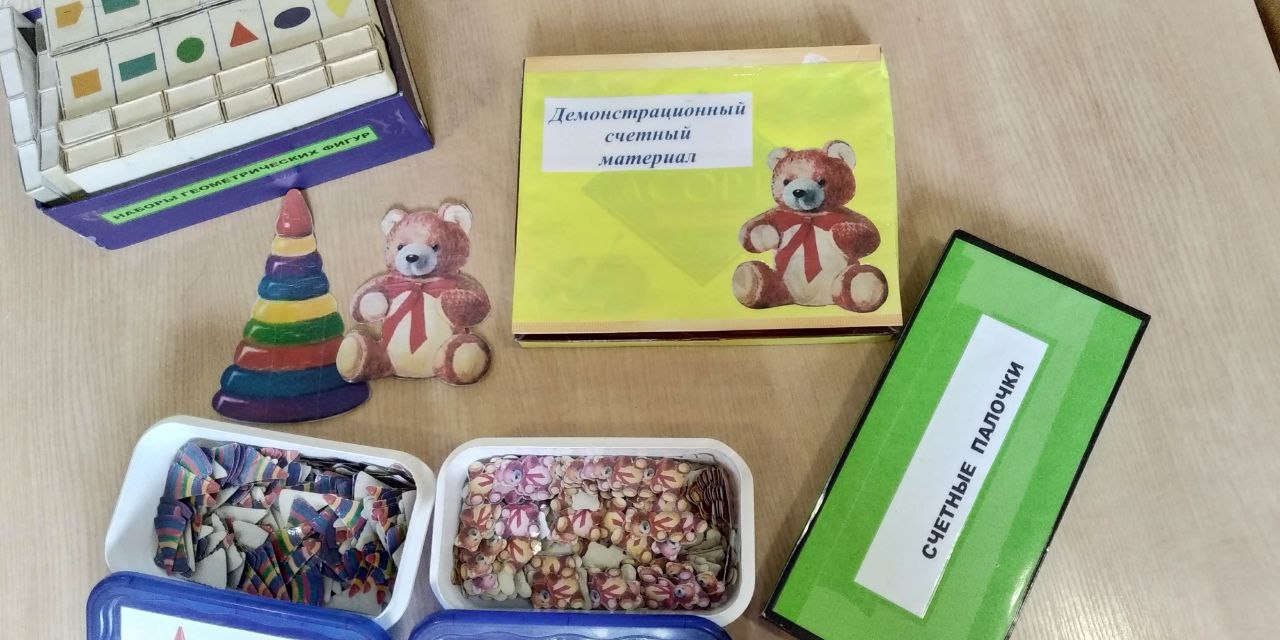 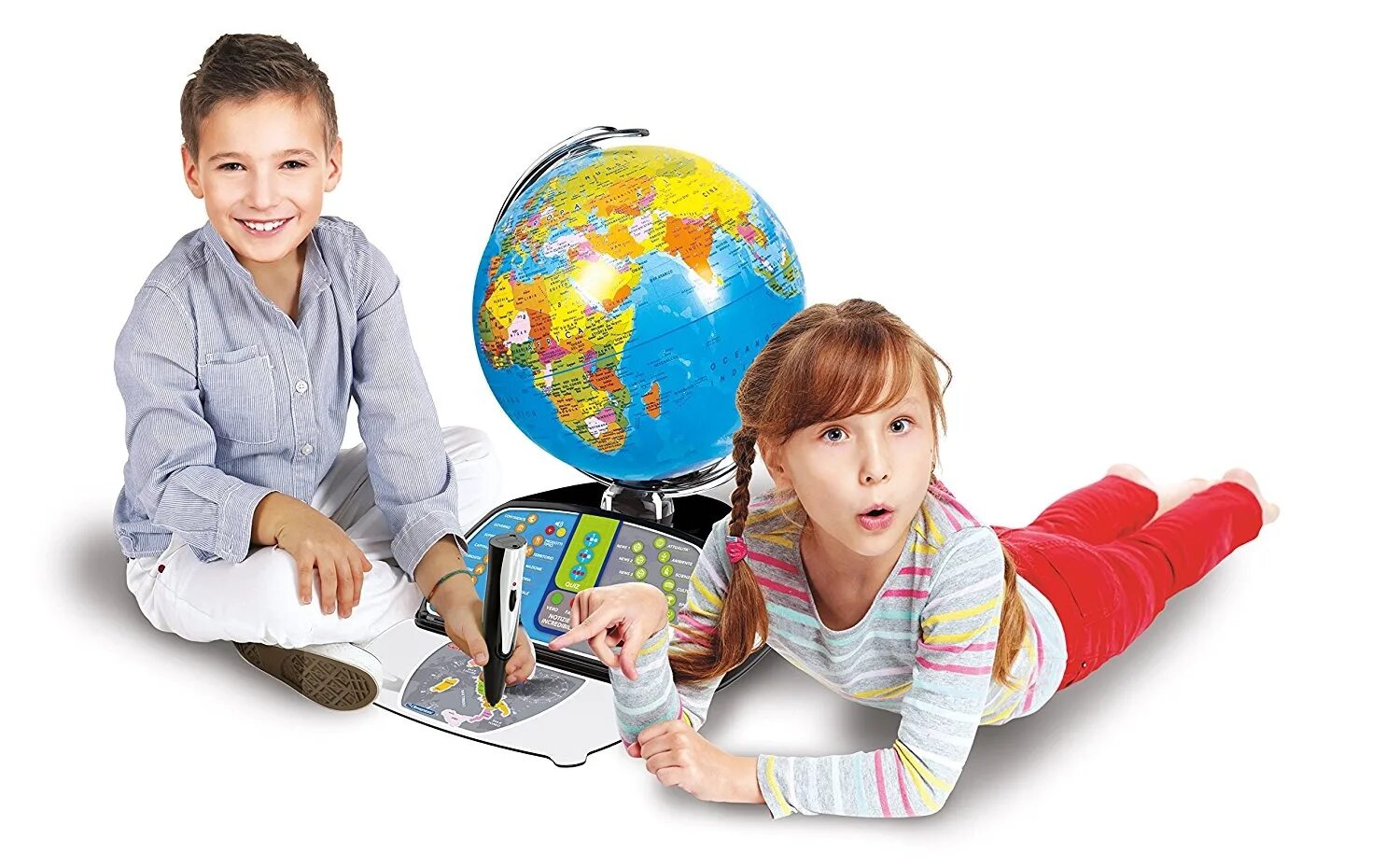 Развивающая предметно-пространственная среда выполняет важные функции в деятельности педагога и детей при формировании у них элементарных математических представлений.
РППС должна быть содержательно насыщенной, трансформируемой, полифункциональной, вариативной, доступной и безопасной.
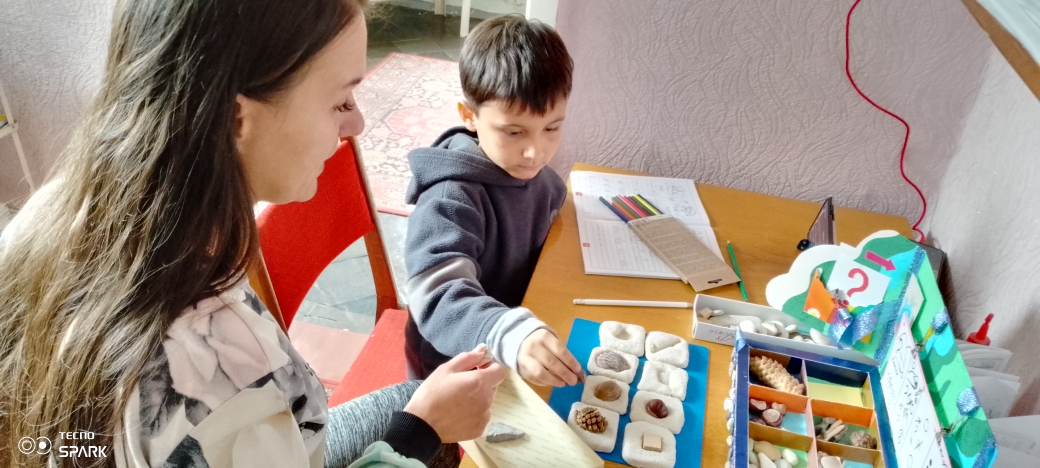 Элементарные математические представления - это первичные простейшие представления. К элементарным математическим представлениям относятся такие фундаментальные математические понятия, как «множество», «отношение», «число», «величина».
Например, в средней группе важно создать условия для реализации содержание образовательной деятельности по развитию элементарных математических представлений у детей среднего дошкольного возраста:
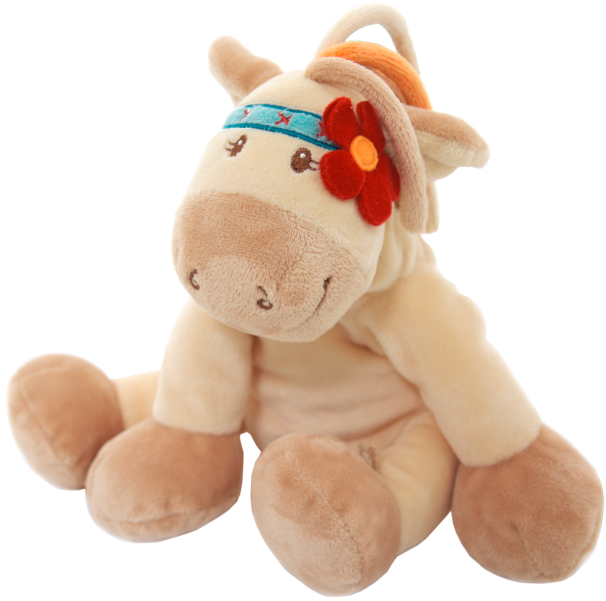 ФГОС ДО
ФОП ДО
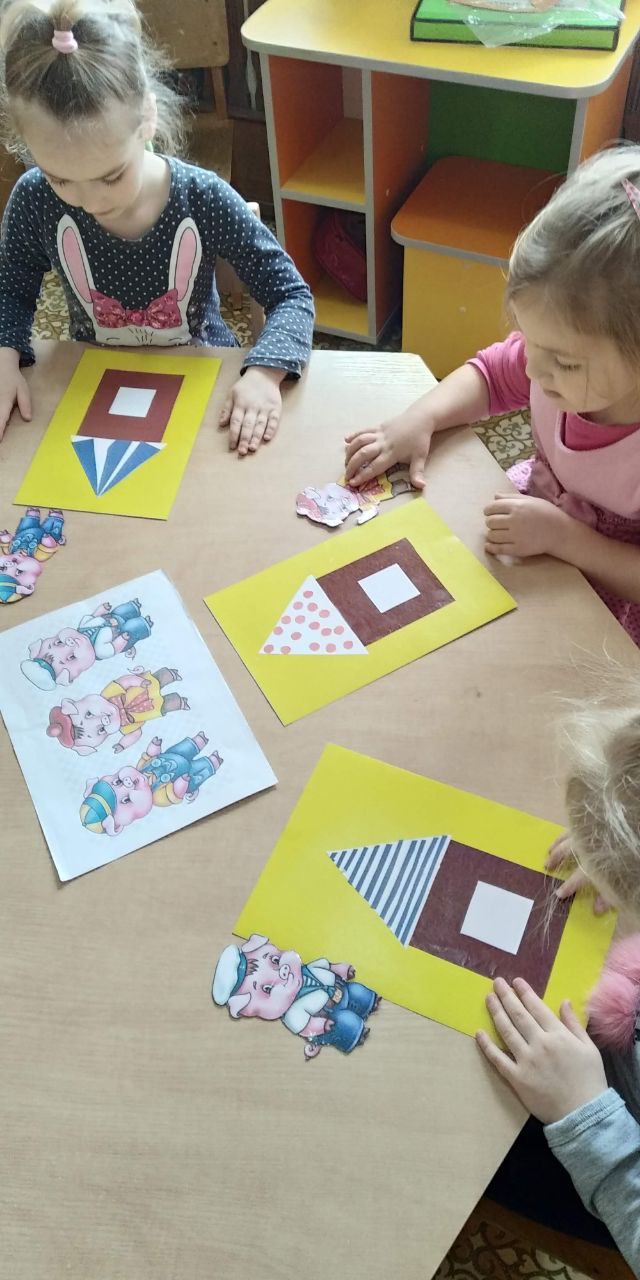 Образовательная область «Познавательное развитие»
Педагогический работник  формирует умения  считать  в пределах пяти с участием различных анализаторов (на слух, ощупь, счет движений и др.), пересчитывать предметы и отсчитывать их по образцу и названному числу; 
способствует пониманию независимости числа от пространственно-качественных признаков предметов;
 помогает освоить порядковый счет в пределах пяти,  познание пространственных и временных отношений (вперед, назад, вниз, вперед, налево, направо, утро, день, вечер, ночь).
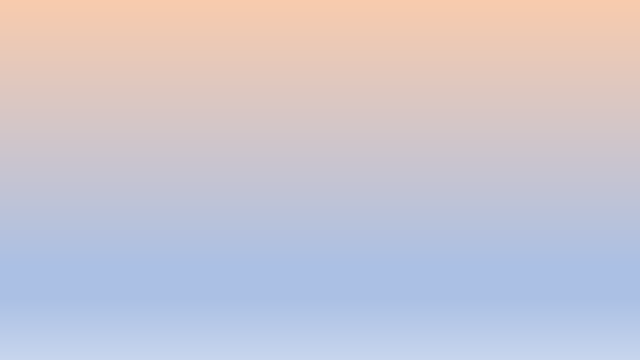 Правильно созданная развивающая среда помогает поддерживать игровую обстановку, осуществить математическую подготовку дошкольников и вывести развитие их мышления на достаточный  уровень.
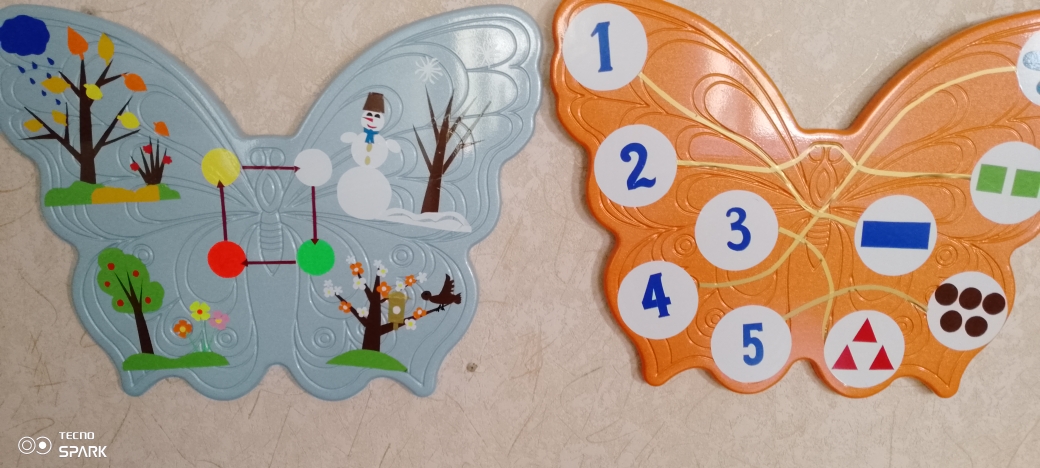 «МАТЕМАТИЧЕСКАЯ ЗОНА» в группе детского сада, созданная в соответствии  с содержанием области «Познавательное развитие» и с целью математического развития детей среднего возраста, обогащается такими элементами, которые стимулируют познавательную, двигательную, игровую и иную активность детей.
С целью математического развития детей дошкольного возраста предлагается размещать в группе:

— игры, предметы и игровые материалы, с которыми ребенок действует преимущественно самостоятельно или в совместной со взрослым и сверстниками деятельности (геометрический конструктор, пазлы; природный материал, как счетный материал и материал для исследований);

— учебно-методические пособия, модели, используемые взрослым в процессе обучения детей (числовая лесенка, модель числового ряда, обучающие книги);

— оборудование для осуществления детьми разнообразных деятельностей (материалы для экспериментирования, календари, часы, измерительные приборы).
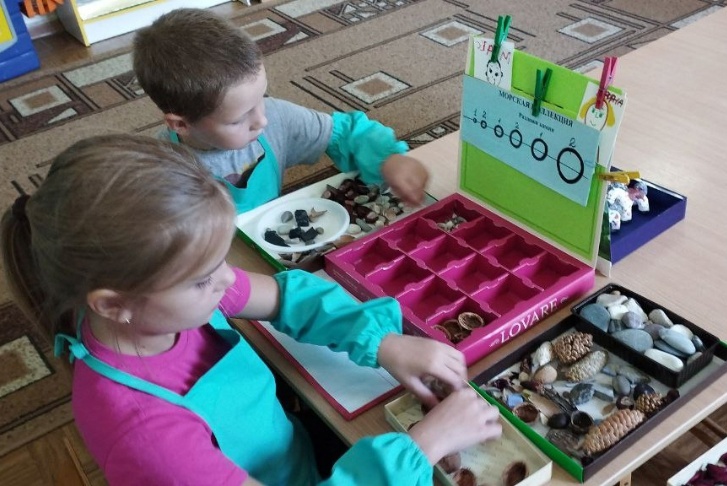 Дидактическая игра «Украсим коврик».  Цель: формировать умение группировать предметы по заданным признакам, определять количество предметов.
Дидактическое упражнение «Кто скорее свернет ленту». Цель: продолжать формировать отношение к величине как к значимому признаку, обратить внимание на длину, знакомить со словами "длинный", "короткий".
Упражнение в паре «Сложи пирамиду». Цель: упражнять в умении строить последовательный ряд по ширине, длине, высоте упорядочивать ряд в 2-х направлениях: по убыванию и возрастанию.
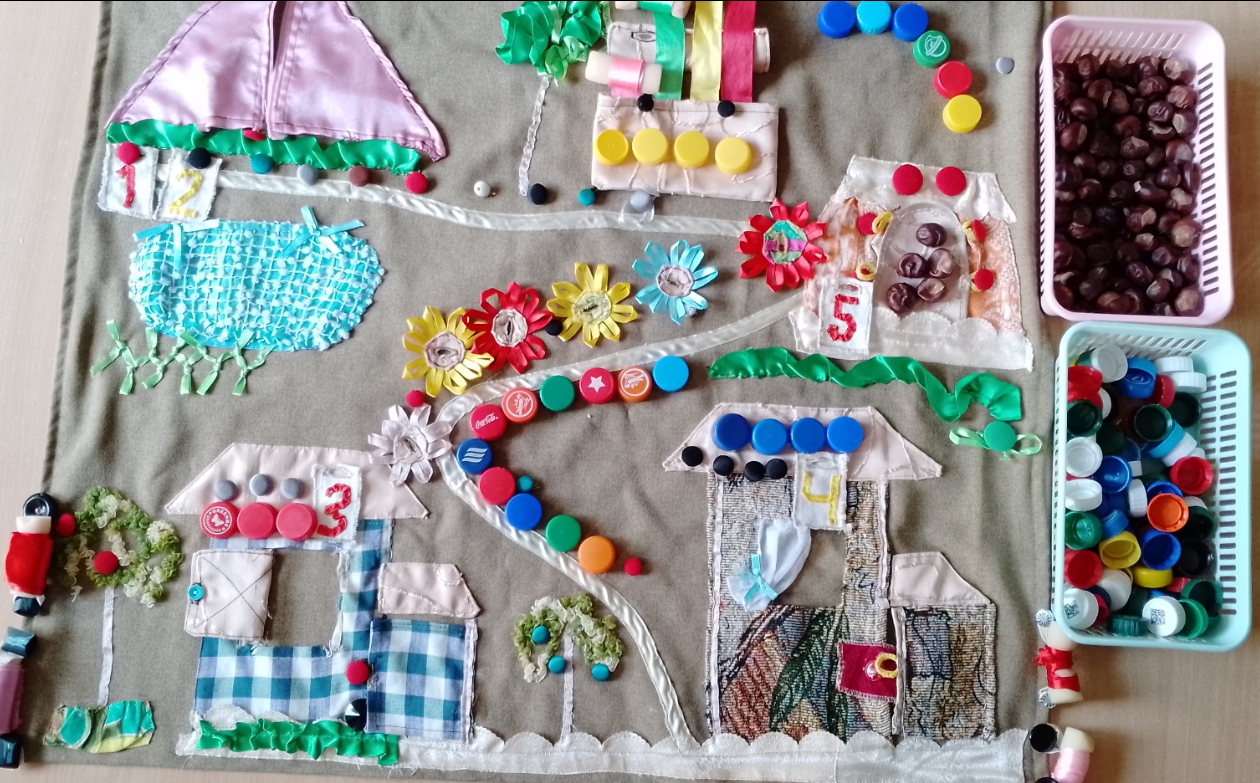 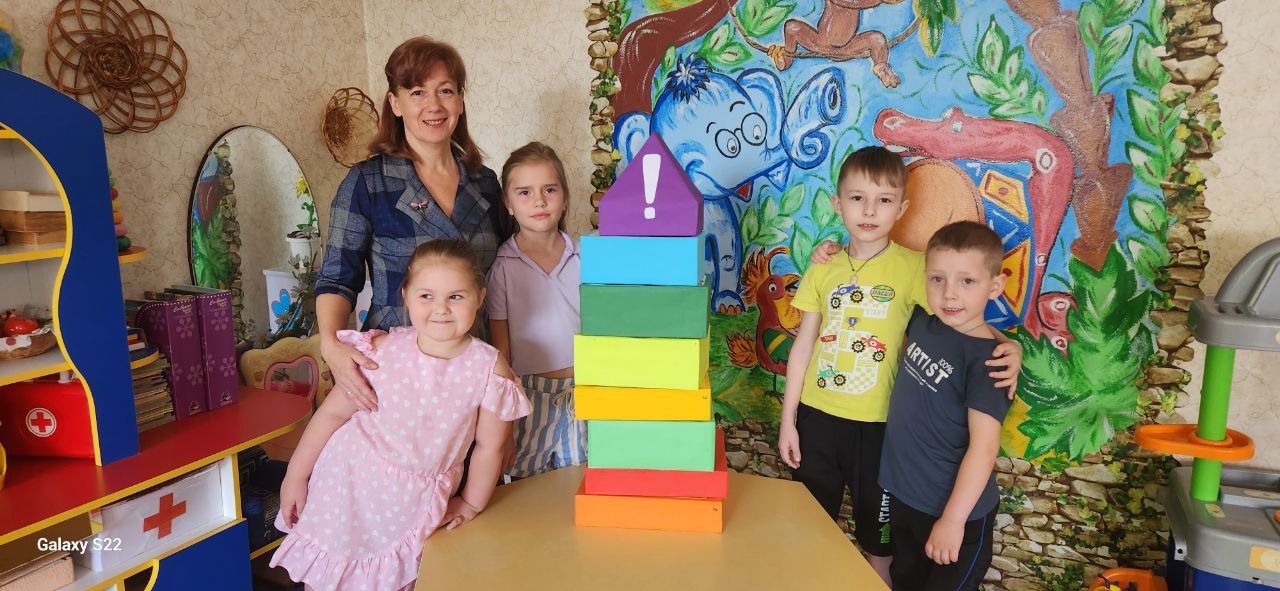 Игры, предметы и игровые материалы, с которыми ребенок действует преимущественно самостоятельно или в совместной со взрослым и сверстниками деятельности (геометрический конструктор, пазлы; природный материал, как счетный материал и материал для исследований)
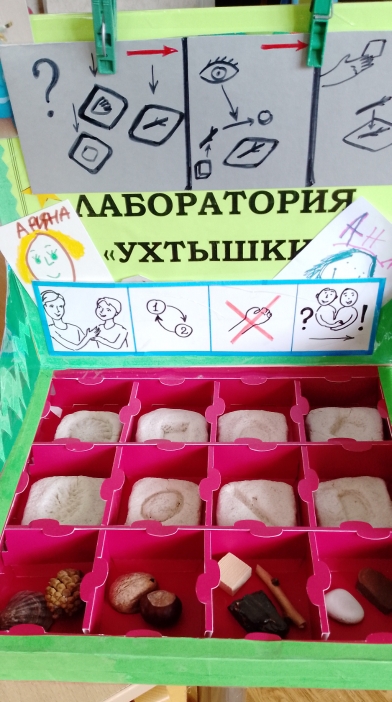 Дидактическое пособие «Пара-бук»
Логико-математические задания в «Пара-буке»: сравнение множеств, выполнение арифметических вычислений, определение состава числа из двух меньших, сериация, решение задач.
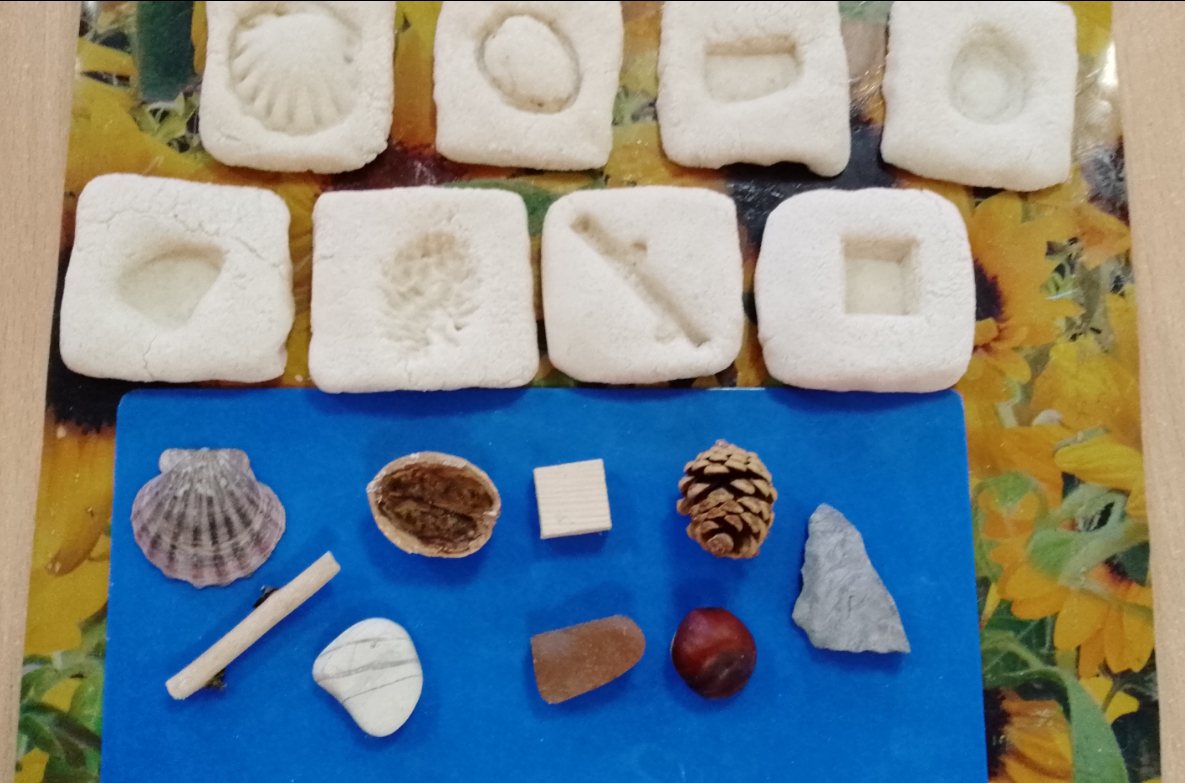 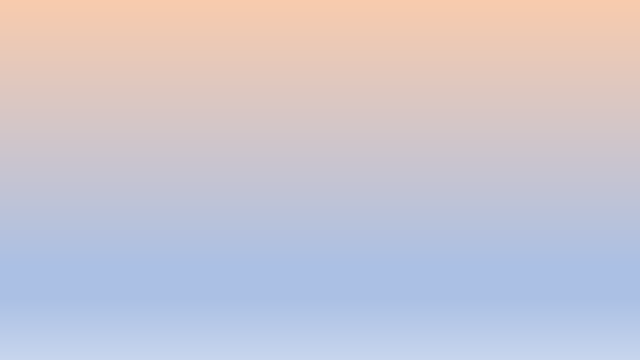 Логико-математические задания в «ПРИРОДНОЙ» лаборатории:
- сравните множества (количество шишек, камней, ракушек); выясните  насколько больше (или меньше) предметов в предложенных множествах;
- разложите объекты по мере убывания и возрастания размеров;
- выложите цифры из природных объектов, сравните природные объекты с геометрическими фигурами
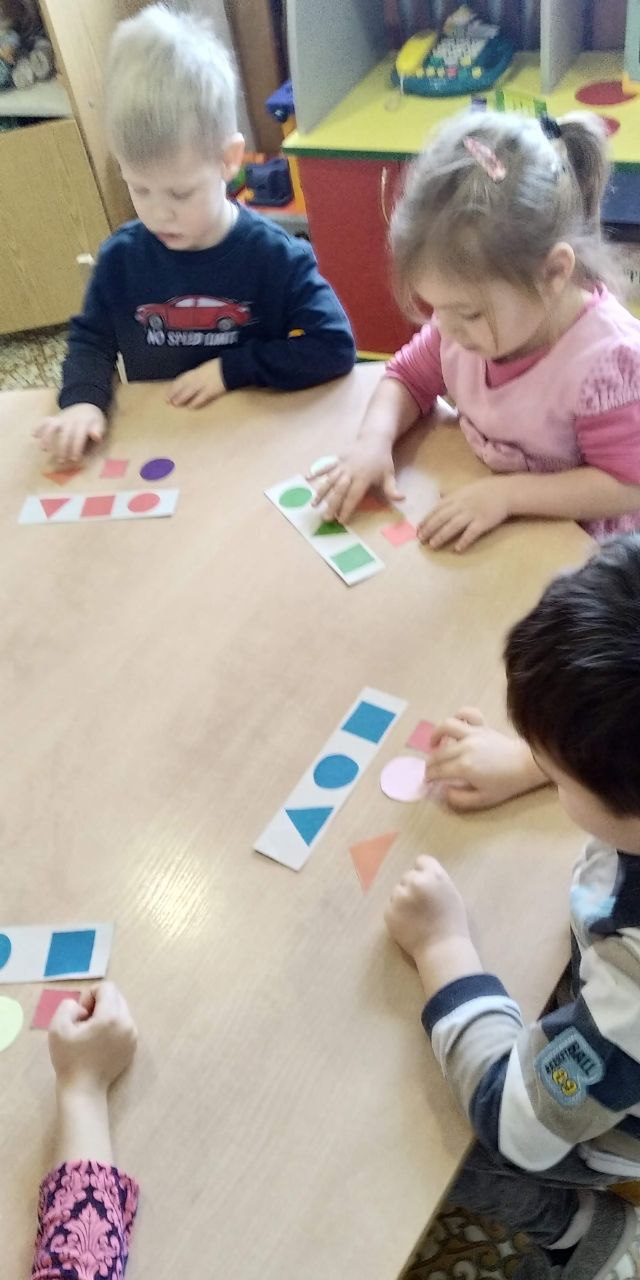 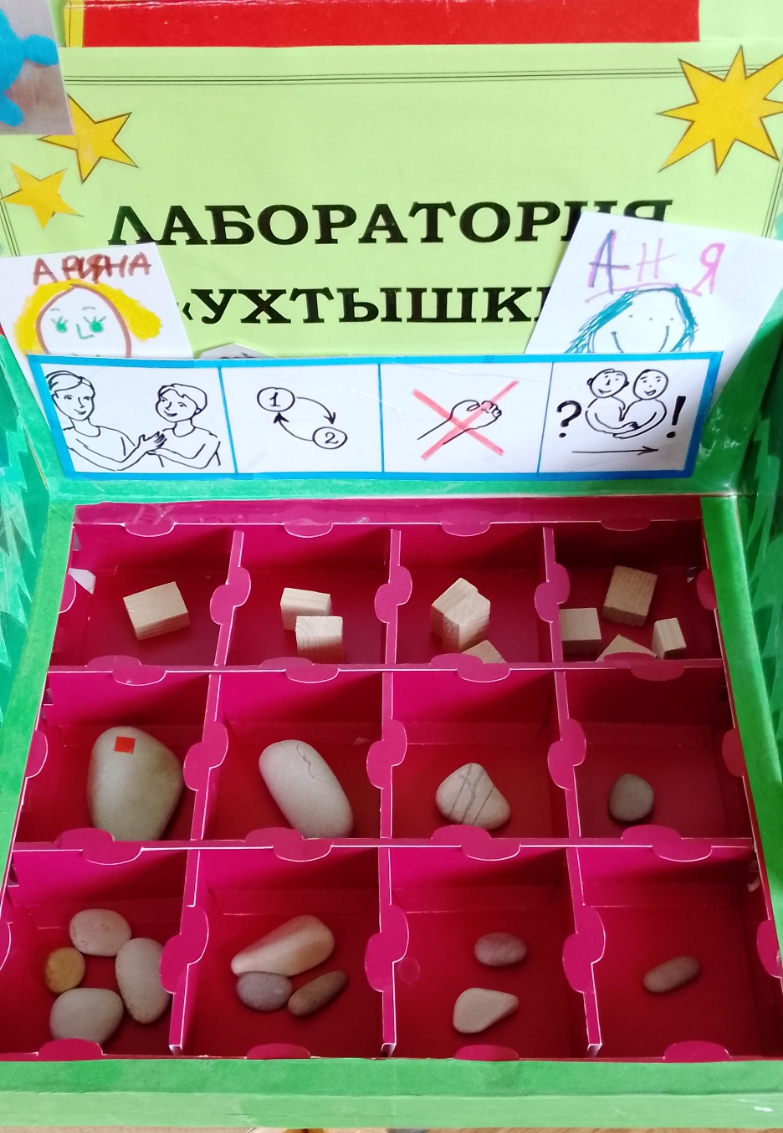 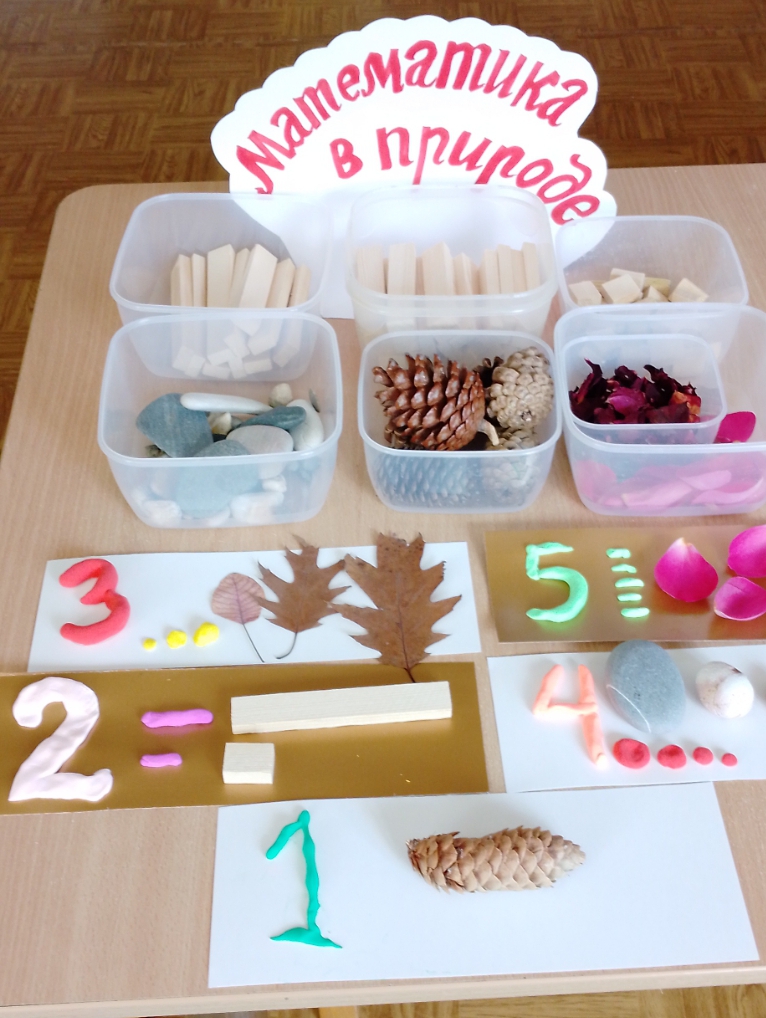 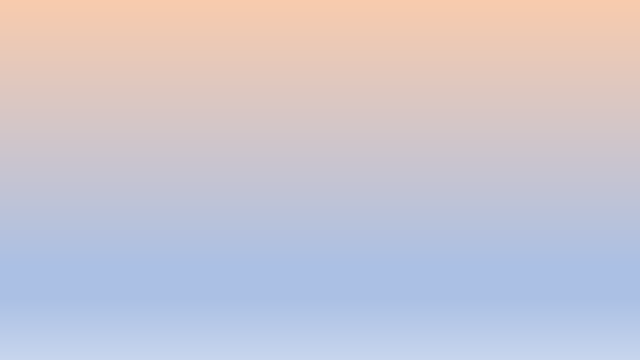 Дидактическая игра «Собери яйца в корзинку»
Цель: упражнять в составлении множеств в соответствии с цифрой (в пределах 5); закрепить умение соотносить цифру с количеством; закрепить понятия  «один-много».
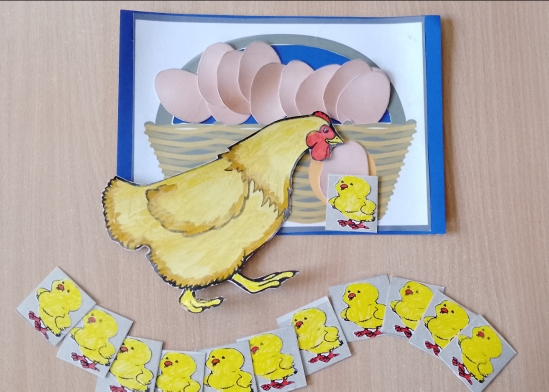 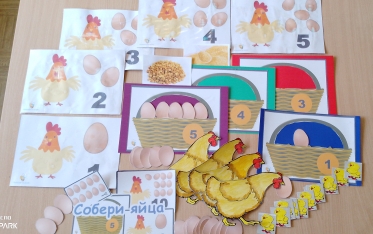 В процессе организации 
дидактических  игр, у детей среднего дошкольного возраста происходит развитие  мелкой моторики кисти рук
Дидактическая игра «Возьми столько же»
Цель: упражнять в составлении множеств – нужно выбрать количество в соответствии с выбранной цифрой, в составлении двух равных групп предметов, активизировать словарь «столько же», «поровну».
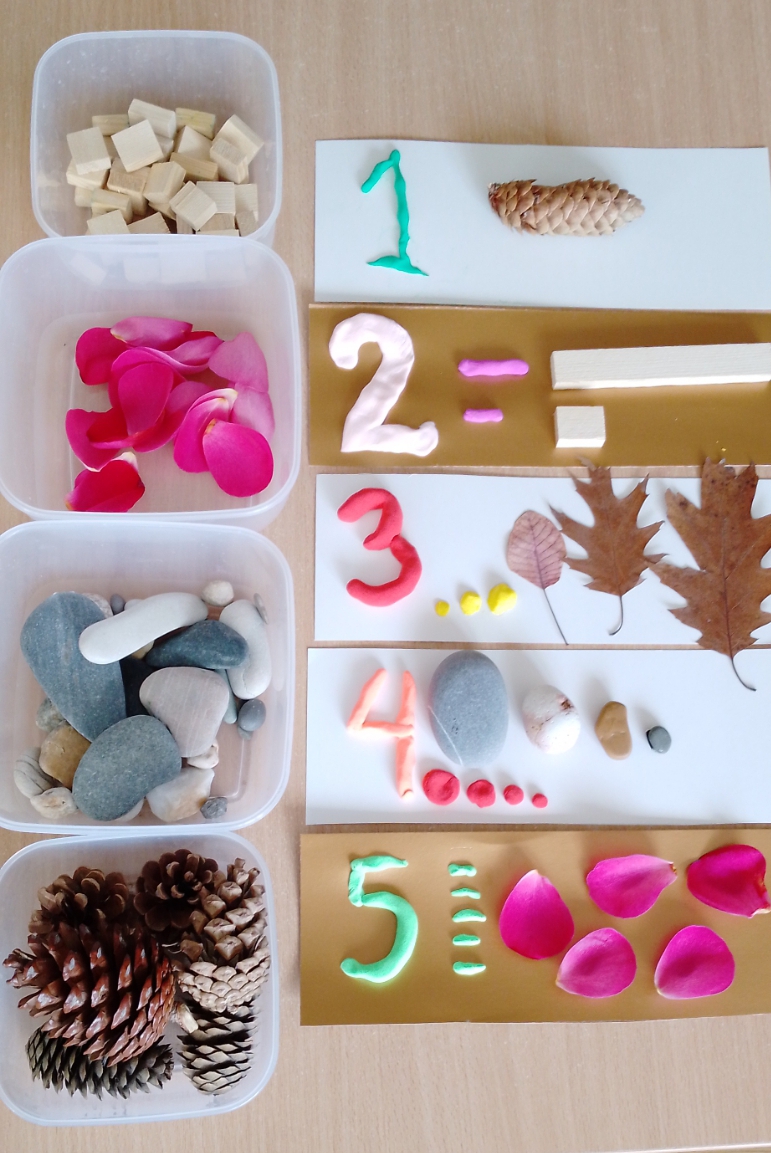 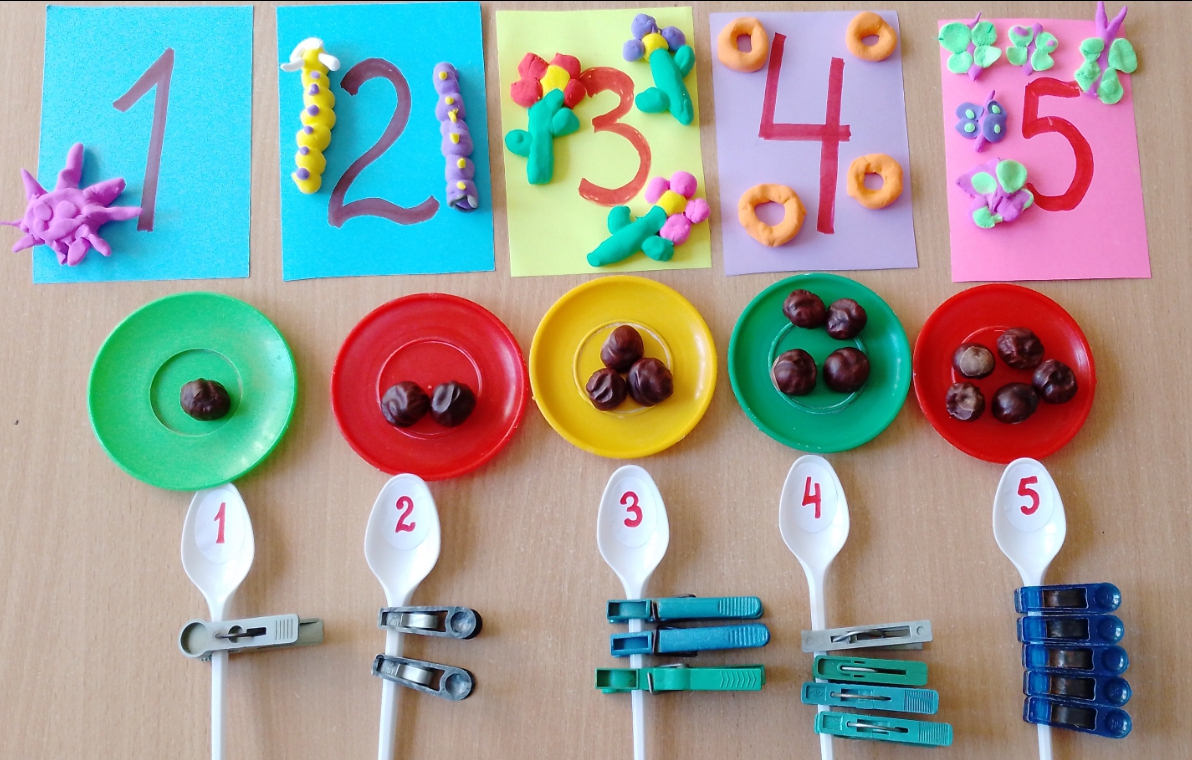 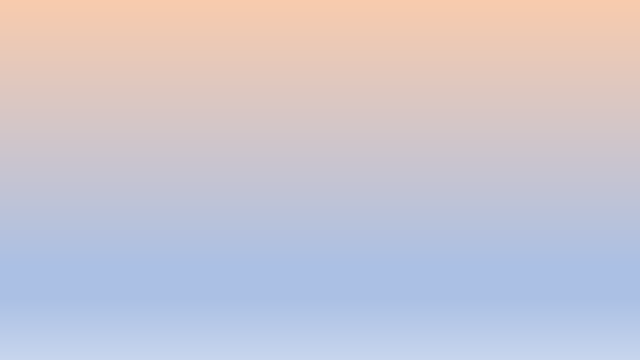 Использование природного материала как материала для творческой деятельности и как счетного  материала 
Цель: упражнять в составлении множеств – в соответствии с определенной цифрой, упражнять в сравнении объектов по разным параметрам – по длине, ширине, высоте.
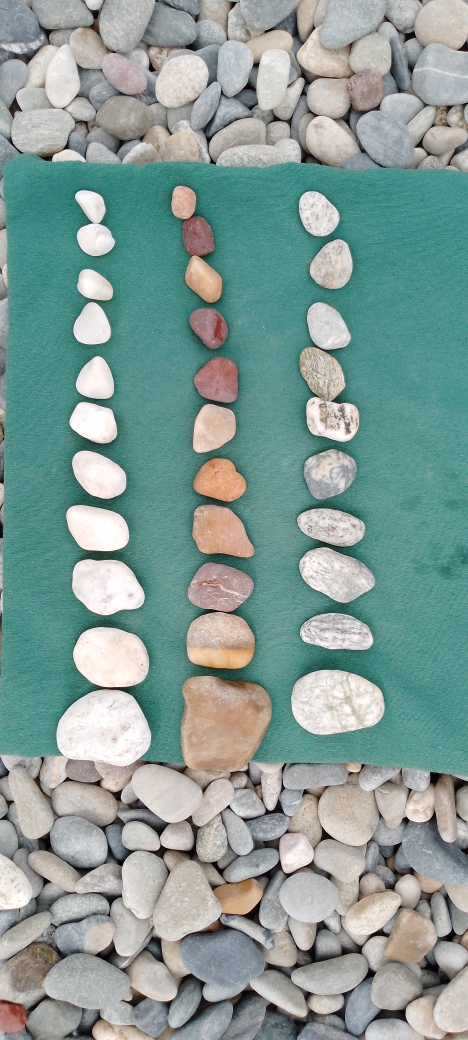 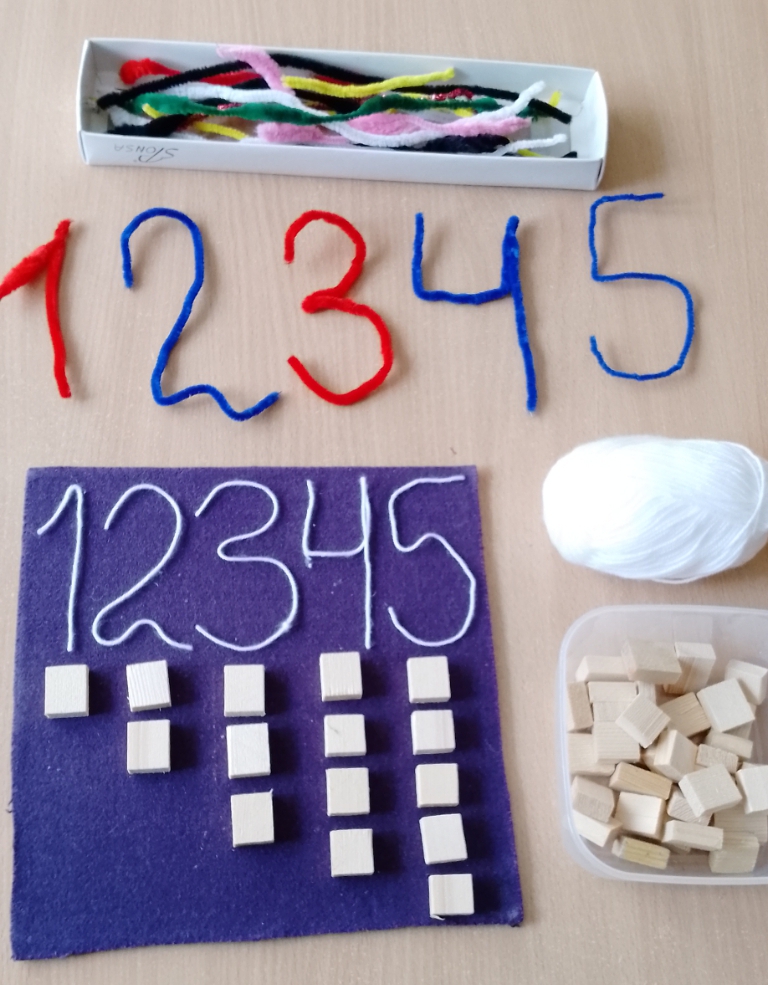 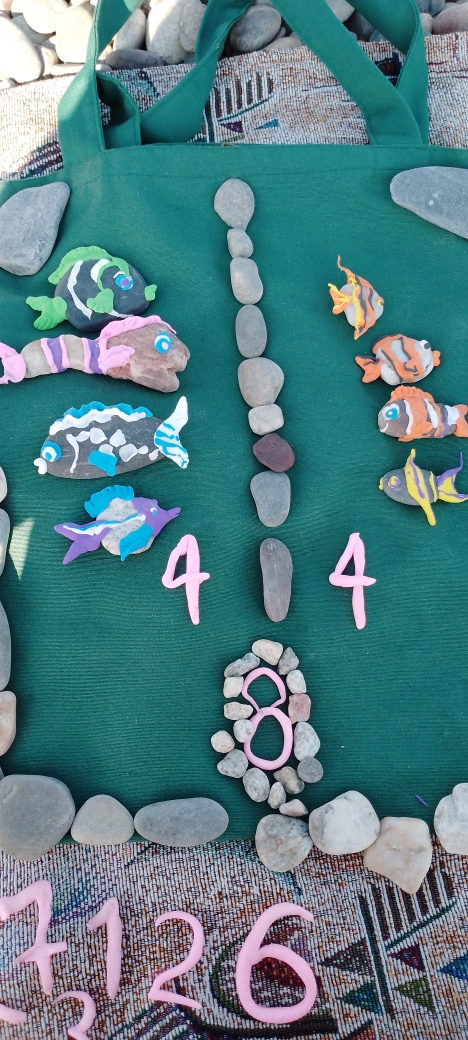 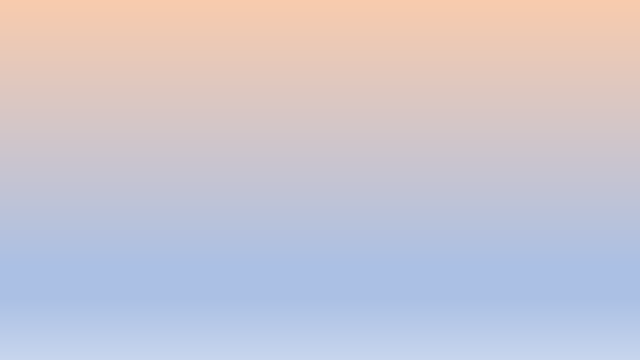 Использование бытовых объектов и бросового материала как счетного  материала
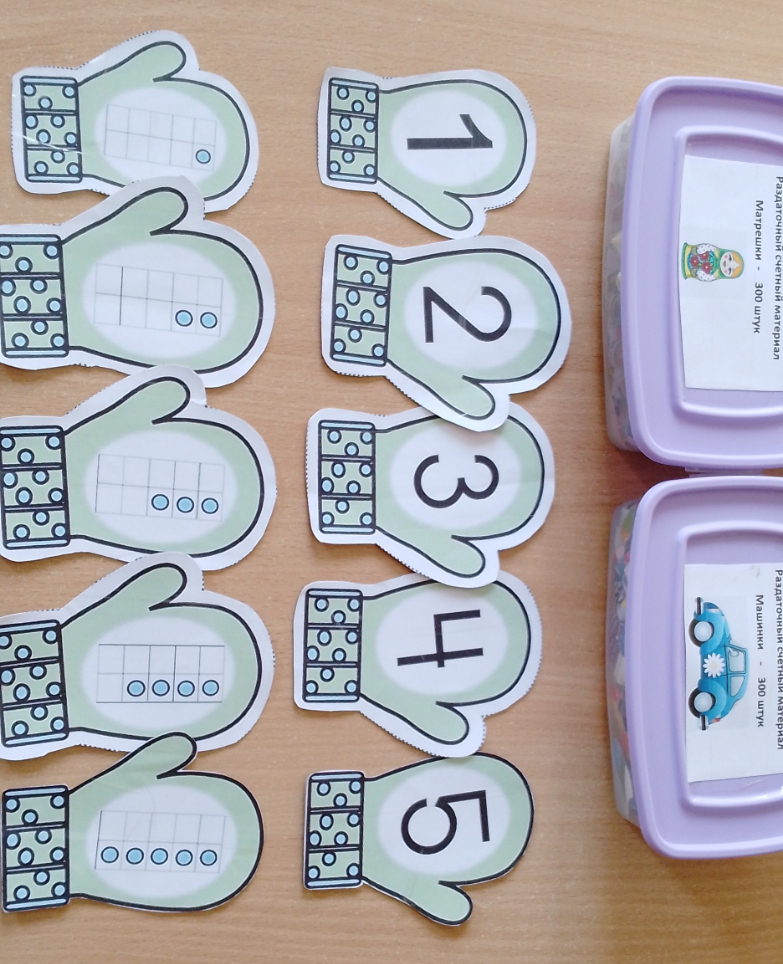 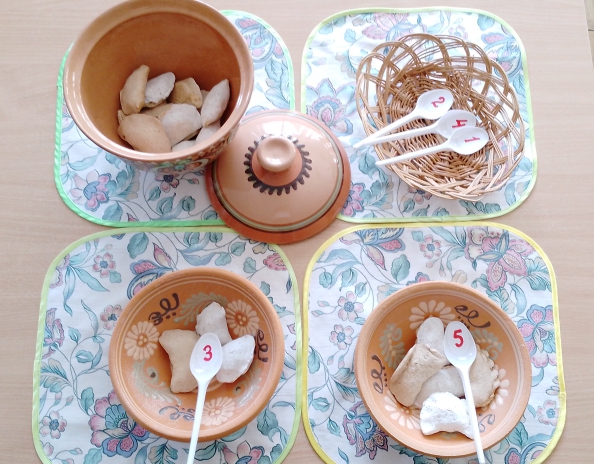 Дидактическая игра «Разноцветные матрешки»
-  сравните по высоте исследуемые объекты. Найдите предметы с учетом показанной закономерности: «высокий – низкий»;
определить закономерность в расположении объектов в каждом ряду матрешек (выше-ниже);
Геометрическое лото «Подбери фигуры – укрась матрешку».
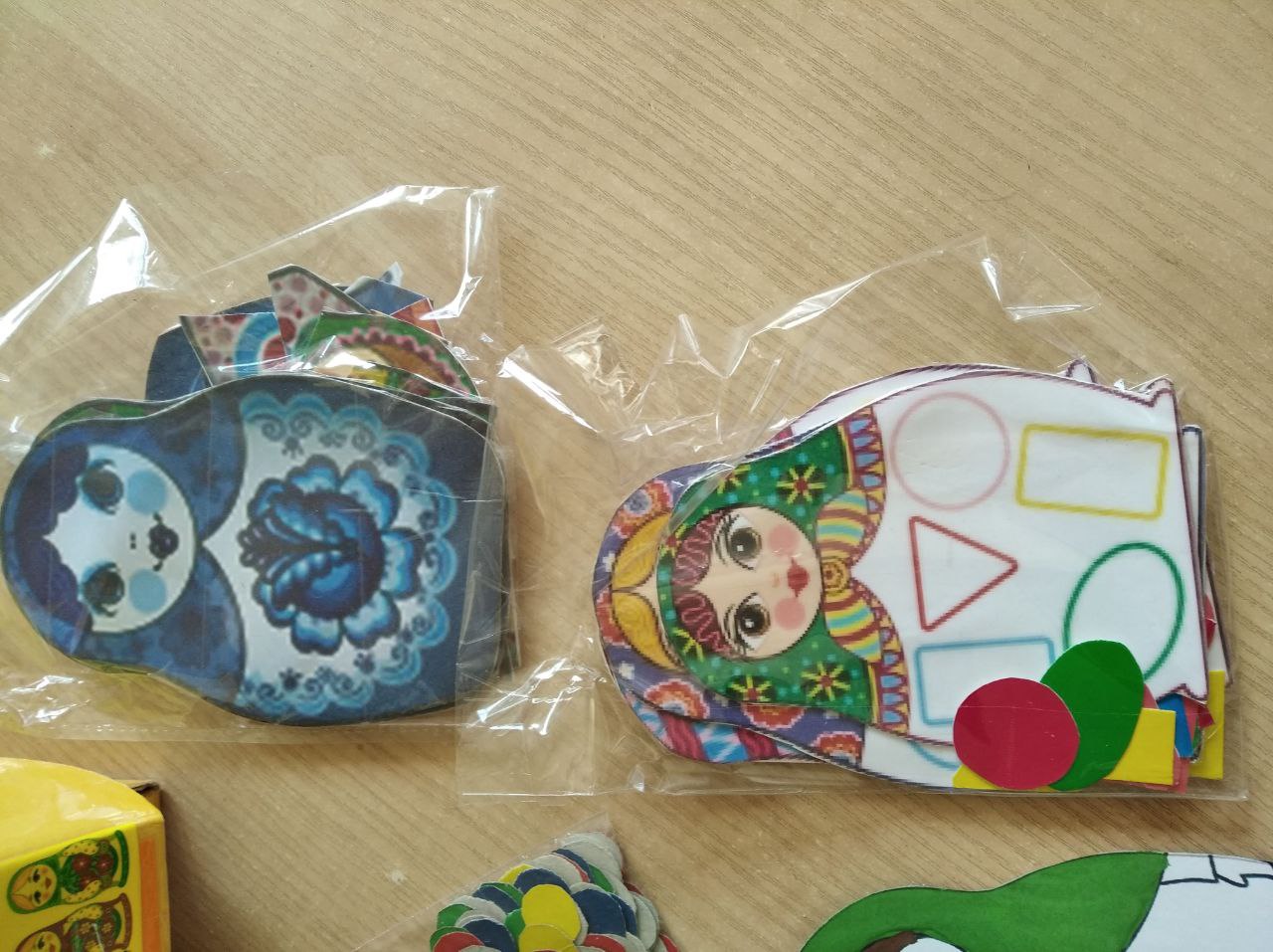 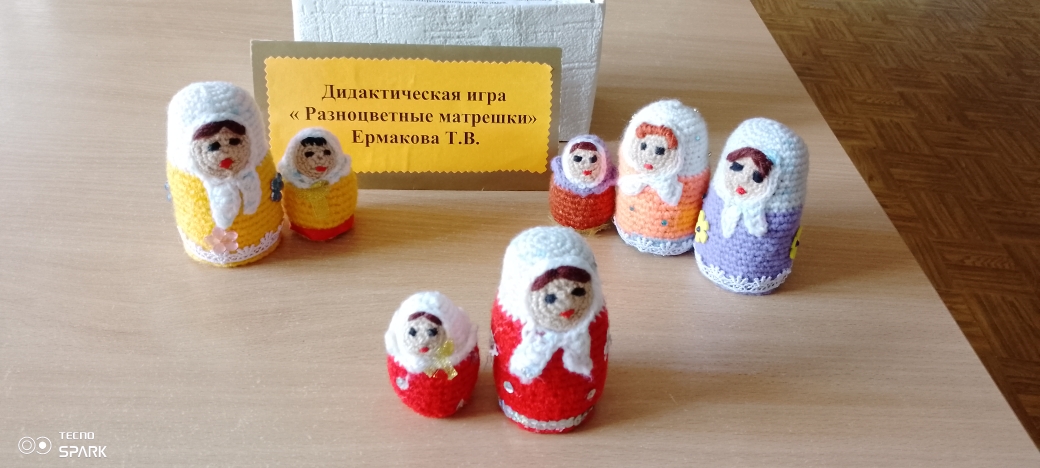 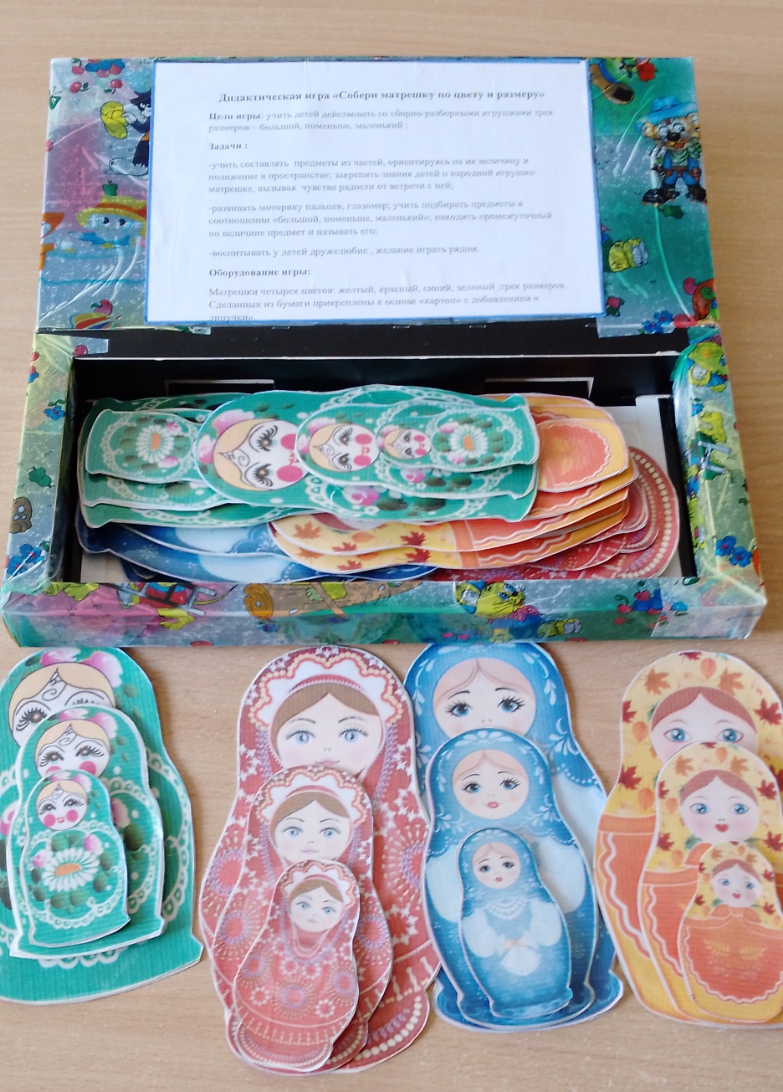 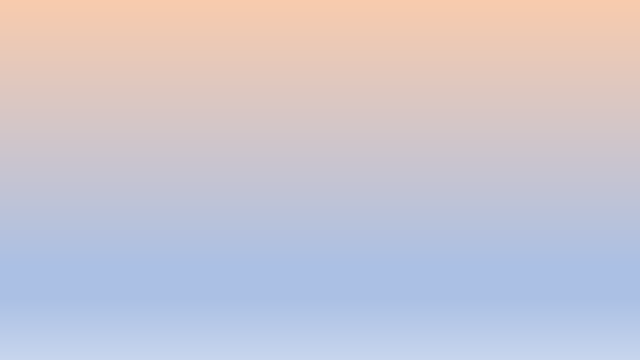 Родители – наши партнеры по 
развитию элементарных математических представлений детей среднего дошкольного возраста
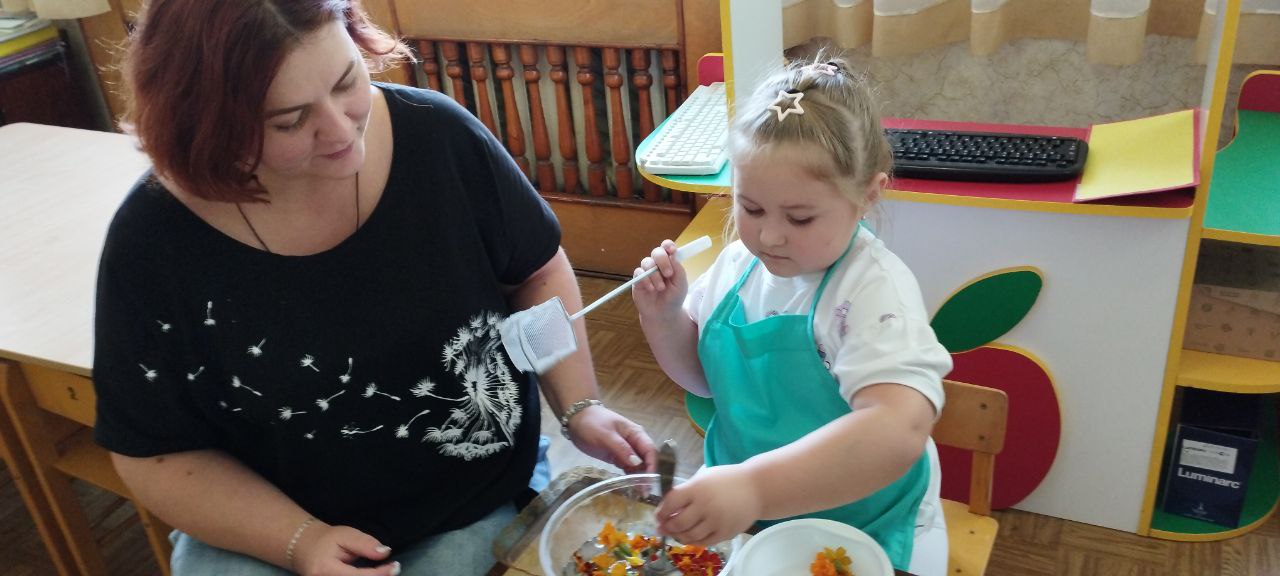 Задания для партнерского взаимодействия детей и родителей по развитию элементарных математических представлений детей среднего дошкольного возраста:

-  выполнять элементарные арифметические вычисления  с использованием природного материала – счетного материала(сложение, вычитание);
 
выложите цифры из природных объектов;

собрать «Бусы» из природного материала с чередованием указанных объектов.
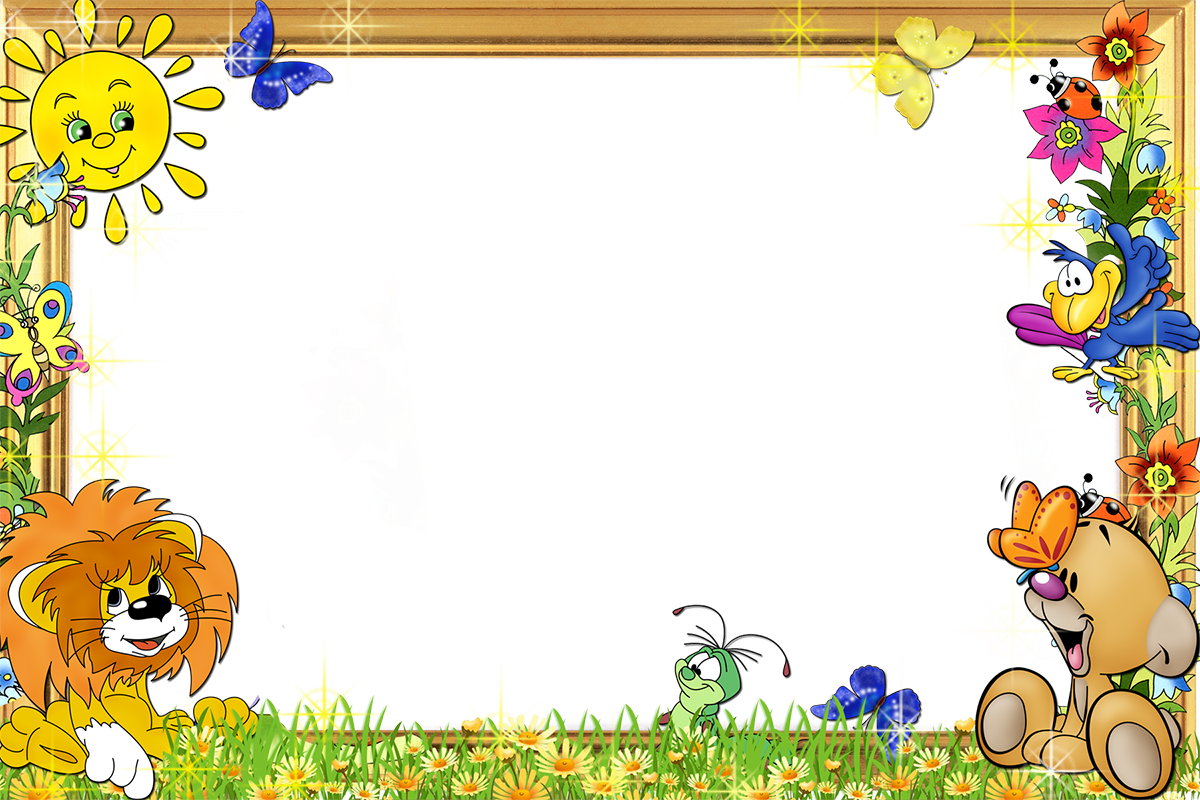 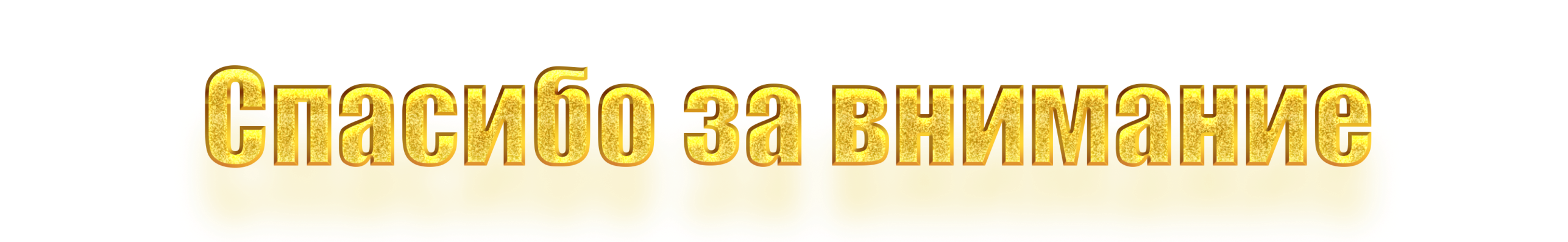